‘Biomedisch Ontwerpen’
Stap 6: Presenteren
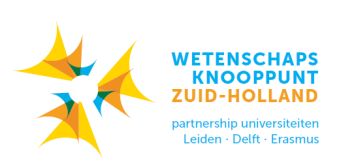 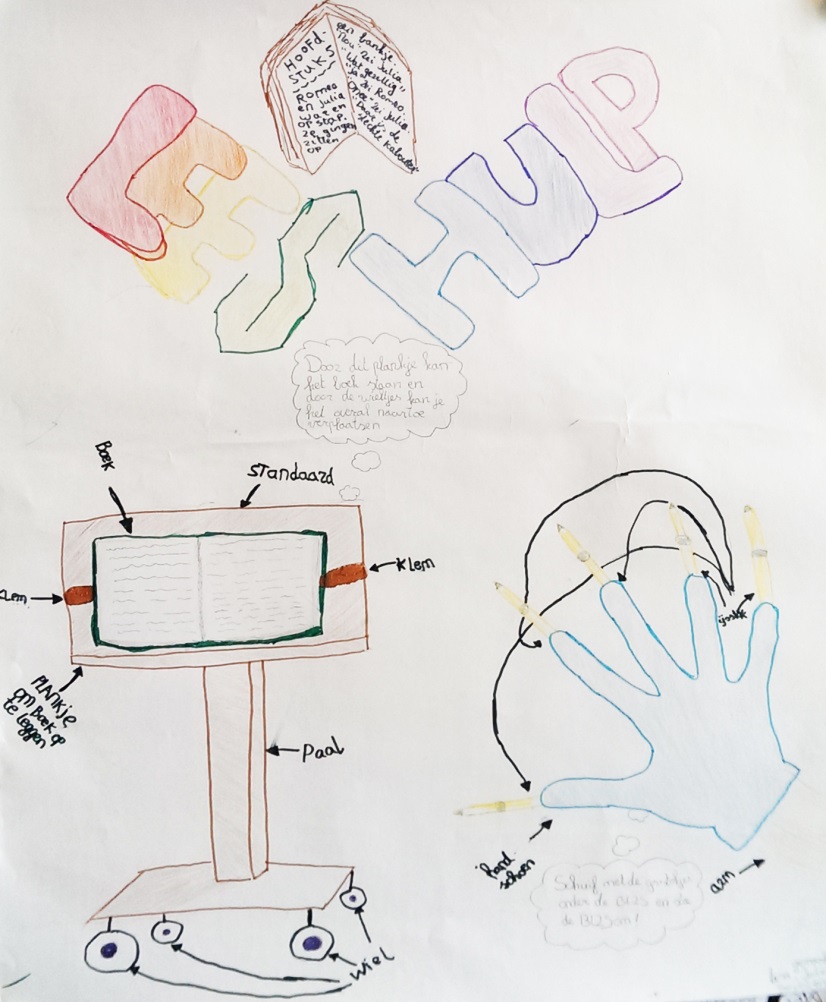 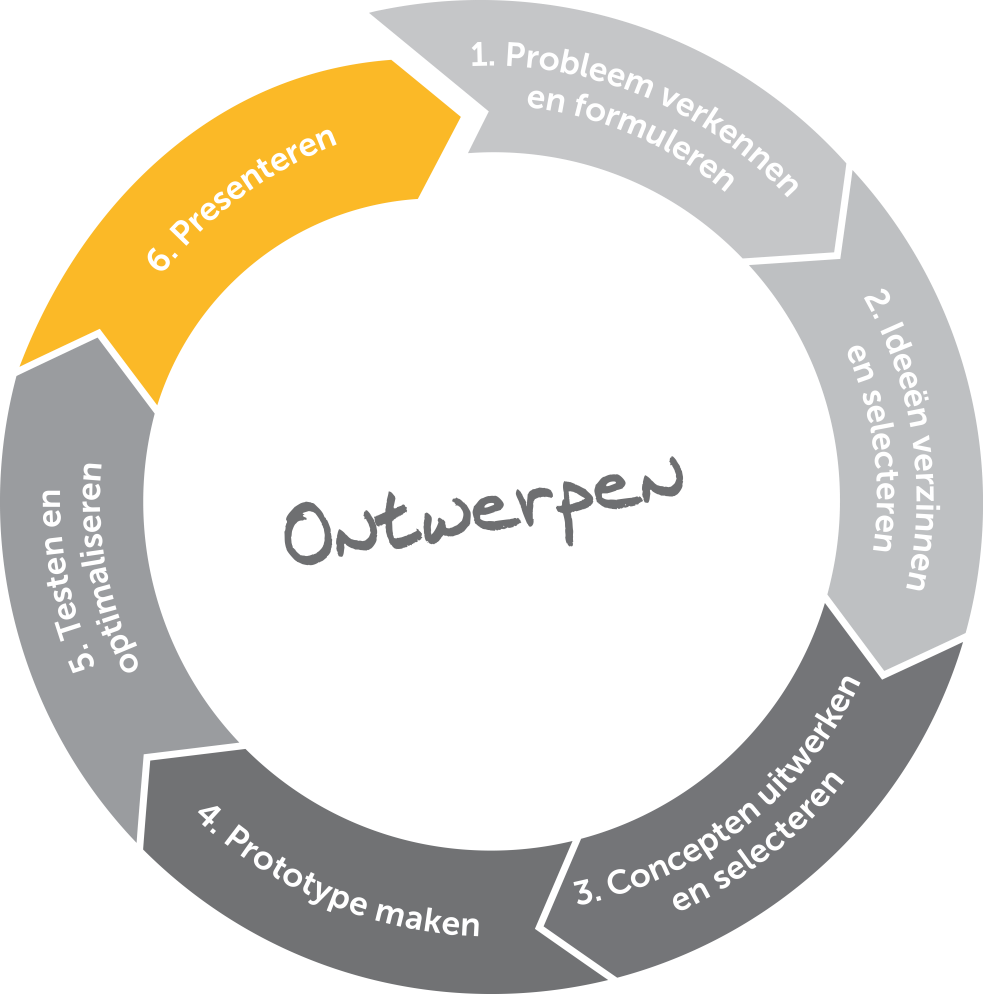 [Speaker Notes: Voor de leerkracht: Het kan handig zijn om even kort te herhalen wat er de vorige les gedaan is en de leerlingen te vragen naar hun gekozen ontwerpopdracht.]
Ontwerpcyclus
Biomedisch Ontwerpen in de klas
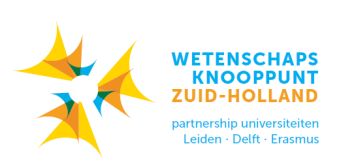 Zoveel mogelijk ideeën verzinnen
Testen
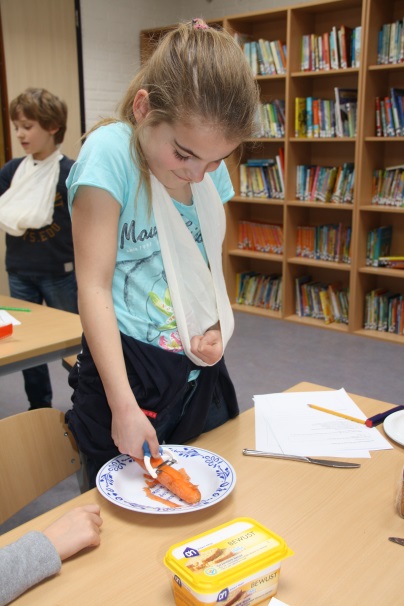 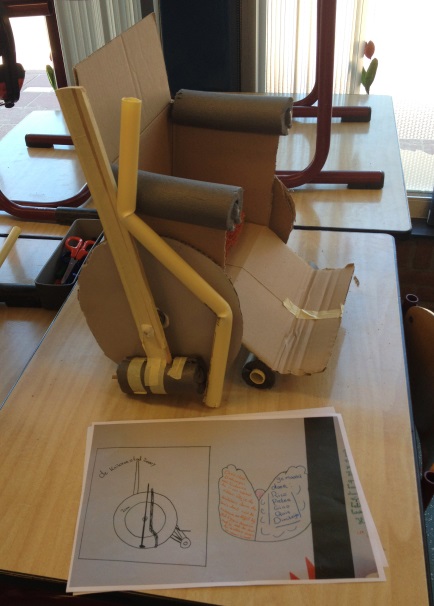 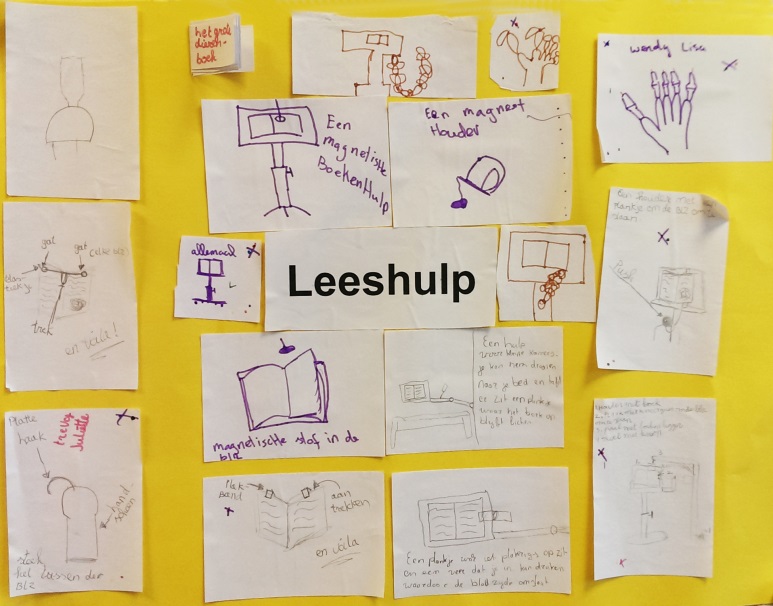 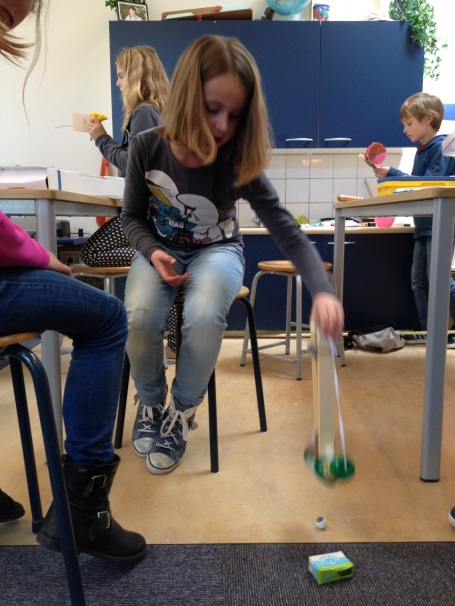 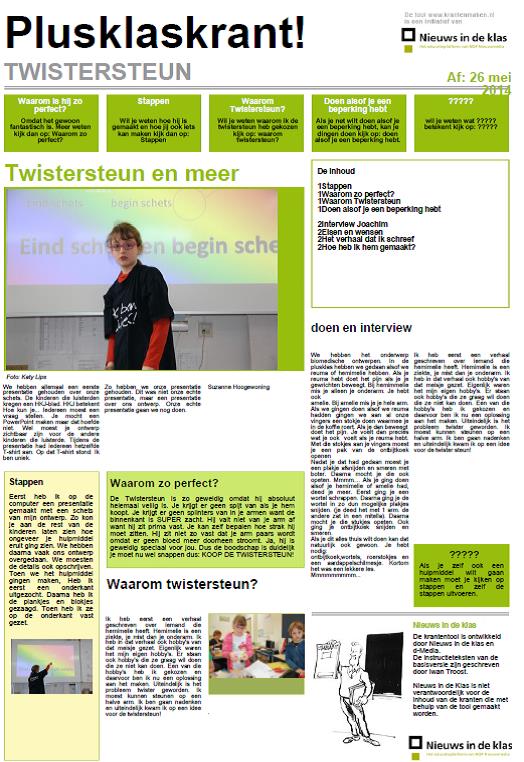 Presenteren
Hoe is dat nu met 1 arm?
Idee uitwerken en prototype maken
[Speaker Notes: Tijd voor de laatste stap: presenteren!]
Inhoud 
Wat gaan we allemaal doen?
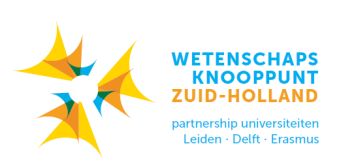 Presentatie voorbereiden
Presenteren van resultaten
Presentatie voorbereiden
Posterpresentatie
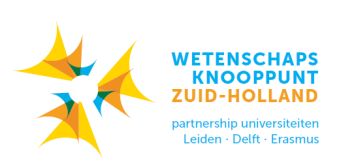 Een titel van het idee
Tekeningen van het idee
Een korte tekst om het idee uit te leggen
Lijstje met sterke punten van het idee
Lijst met namen van de teamleden
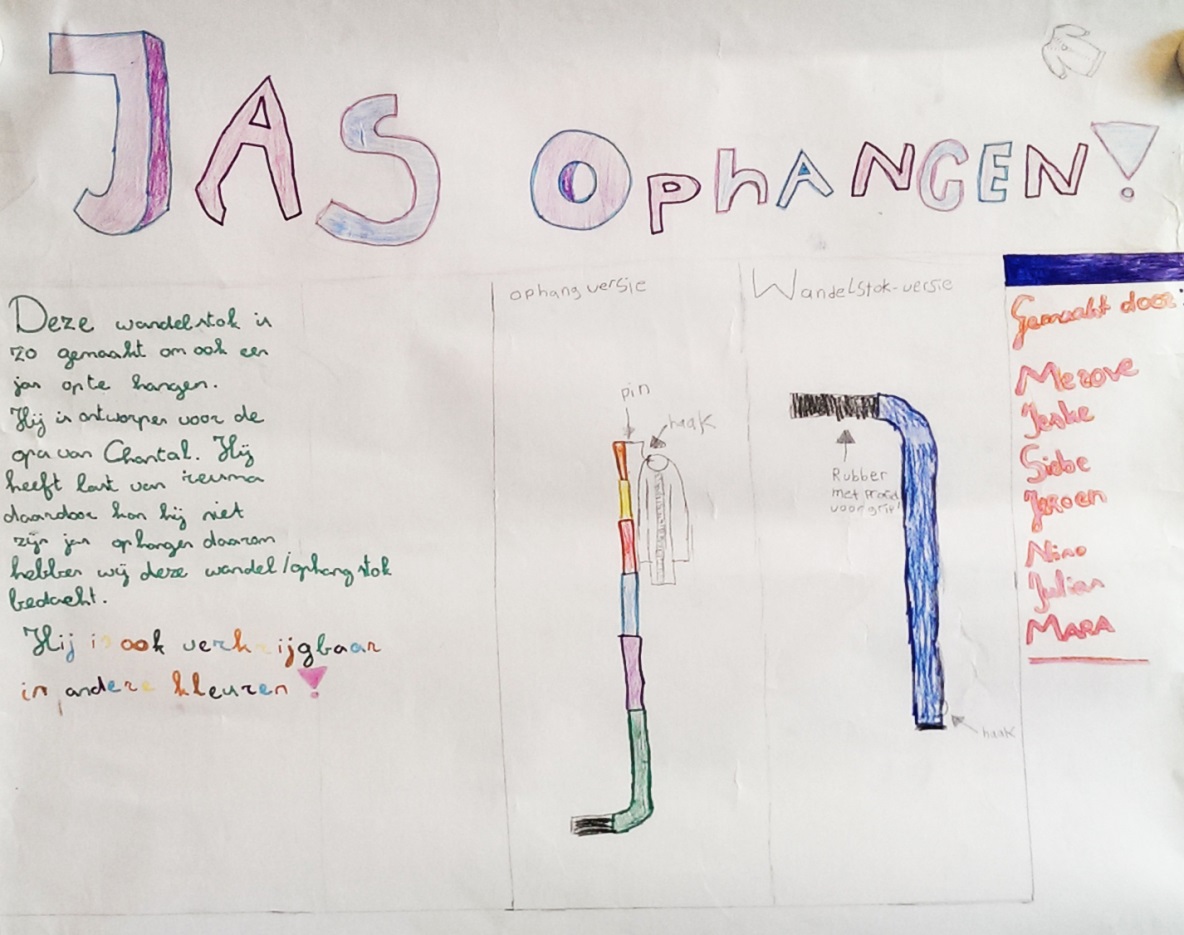 [Speaker Notes: Wat moet er in ieder geval op de poster? Aanvullen met eigen ideeen mag!]
Presentatie voorbereiden
Wat ga je vertellen?
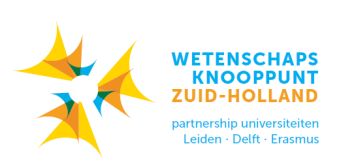 Het eerste idee was…
 Het probleem dat we wilden oplossen was…
 We kwamen daarop omdat…
 De handigste oplossing was…
 Het deel van de ontwerptekening dat we hebben gemaakt is…
 Wat we hebben gemaakt werkt wel/niet, omdat…
Het leukste om te doen was…
 De samenwerking in ons team ging goed/kon beter, omdat…
[Speaker Notes: Deze vragen kunnen ze helpen bij de voorbereiding. Eventueel kan dit ook onvoorbereid gedaan worden als er weinig tijd is.]
Presenteren van resultaten
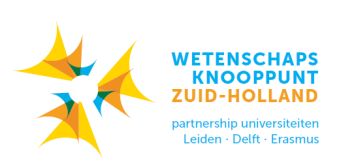 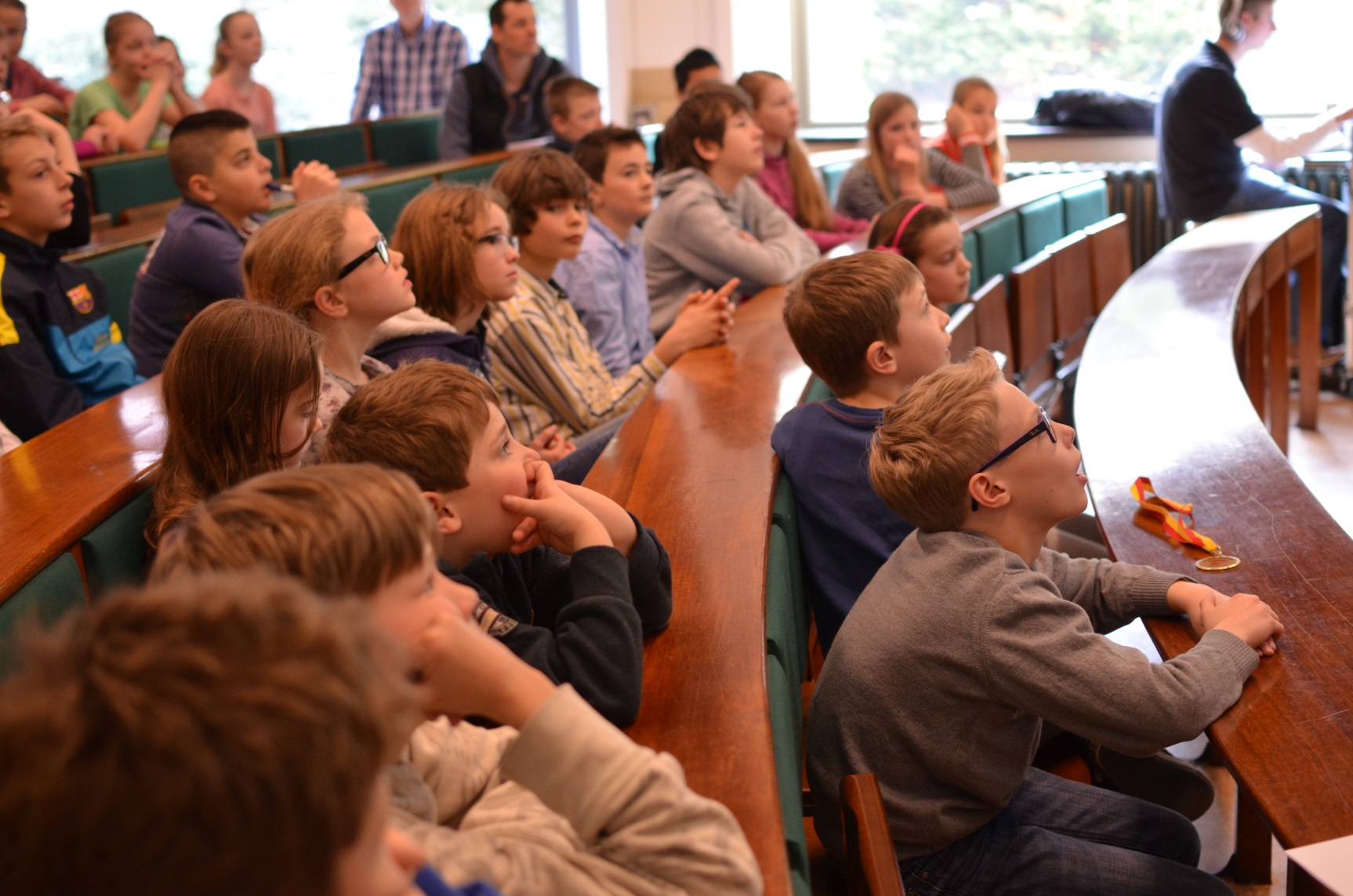 Nu is het aan jullie om de ideeën en prototypes te presenteren!!